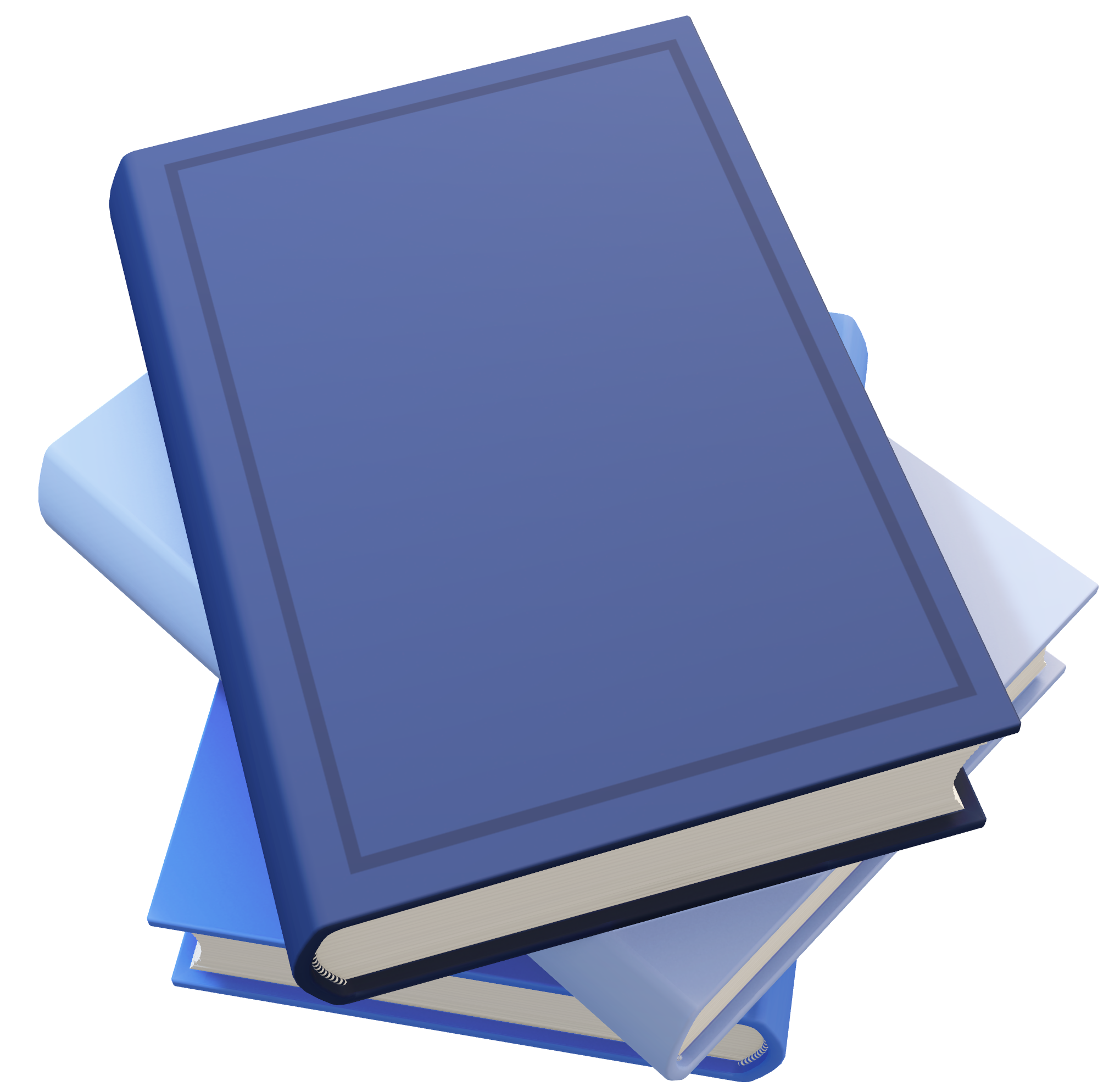 Le dictionnaire RSE de devenir.s
Le
Parlons de :

L’analyse du risque
L’analyse du risque
. C’est quoi ? Se présentant sous forme de matrice, cette analyse est un outil d’aide à la décision. Il permet de calibrer le risque connu et d’opérer les actions préventives avant l’impact de celui-ci (impact lui aussi évalué). C’est une analyse qui peut être réalisée  avant ou pendant le développement d’une structure, ou plus « simplement » de façon régulière permettant de requestionner sa valeur face à des risques sociaux, sociétaux, environnementaux, de gouvernance et économiques.
. Pourquoi ? Dans un monde V.U.C.A par définition de plus en imprévisible, la force de l’organisation réside en partie dans sa capacité et qualité d’adaptation. L’analyse du risque permet de se pourvoir en solutions et/ou en stratégies planifiées.
Cependant le choix le plus porteur reste de ne pas être dans la réaction grâce à une application RSE permanente, et ainsi de s’être permis de planifier le plus grand nombre d’opérations en prévision de…
Ce schéma inclus apporte son lot de sérénité dans l’opérationnel.
L’analyse du risque
. Comment  Construire une matrice en 4 étapes :
Etape 1 
Choisir son sujet 
Pourquoi ai-je besoin d’une analyse par le risque. 
Pour un développement?  ou simplement pour réinterroger l’organisation en place.
Etape 2 
Ce que je souhaite en retirer.
Etape 3 
Qui associer à cette analyse?
Etape 4 
Lister les risques de points 1 à point  …. 6 (6 est presque un maximum)
Il s’agit d’être en capacité d’analyser les sujets par le prisme du micro environnement ET du macro de l’organisation. La combinaison des deux permet une analyse plus fine. Puis, si sa construction et sa lecture sont partagées et augmentées par différents acteurs de différents horizons , elle ne sera que plus efficace. 
Il est d’intérêt de qualifier les risques par le prisme de au moins 5 fondamentaux RSE: - social – sociétale – environnement – économie  - gouvernance
. Le conseil de devenir.s :  Une veille personnelle et collective, ça s’organise. 
Ne pas rester sur des lectures et/ou veilles de sa propre activité. Si, en tant que conseiller municipal vous ne connaissez pas les impacts du réchauffement climatique, vous risquez le hors sujet sur la gestion des espaces verts (par exemple).
Organiser et planifier la veille dans votre organisation est un + 
– Choix des lectures – le choix des abonnements – le choix des lecteurs – L’art avec lequel vous organisez le rendu des lectures au bénéfice de toutes les « oreilles ».
Faisons
Arnaud entretient, rénove et répare les piscines privées dans un secteur géographique vaste et rempli de résidences secondaires. Voici son analyse du risque.
Virginie et Stéphane  sont co dirigeants d’une entreprise de confection dans un territoire rural. Voici leur analyse du risque.
D
I
C
O

R
S
E
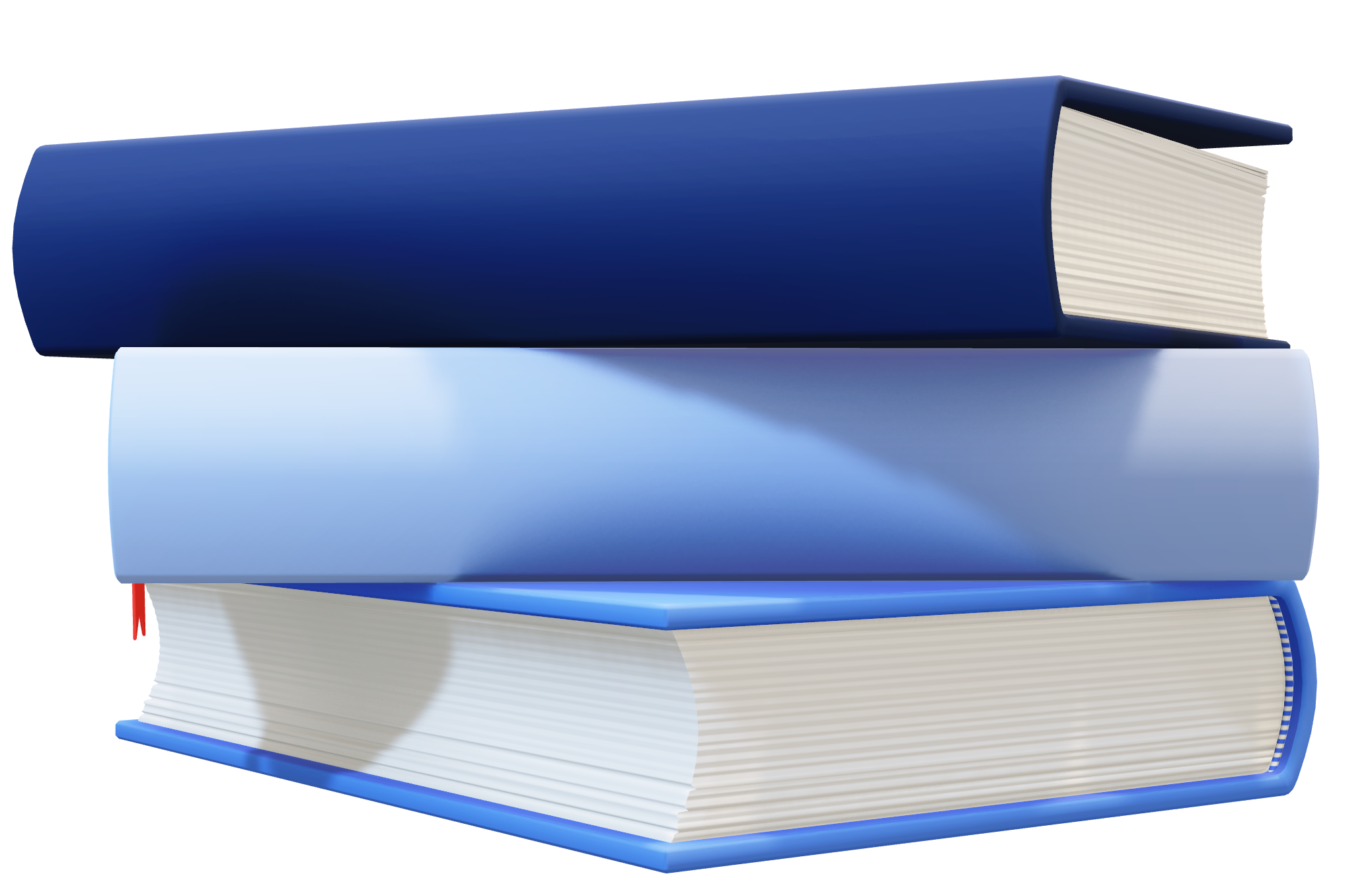 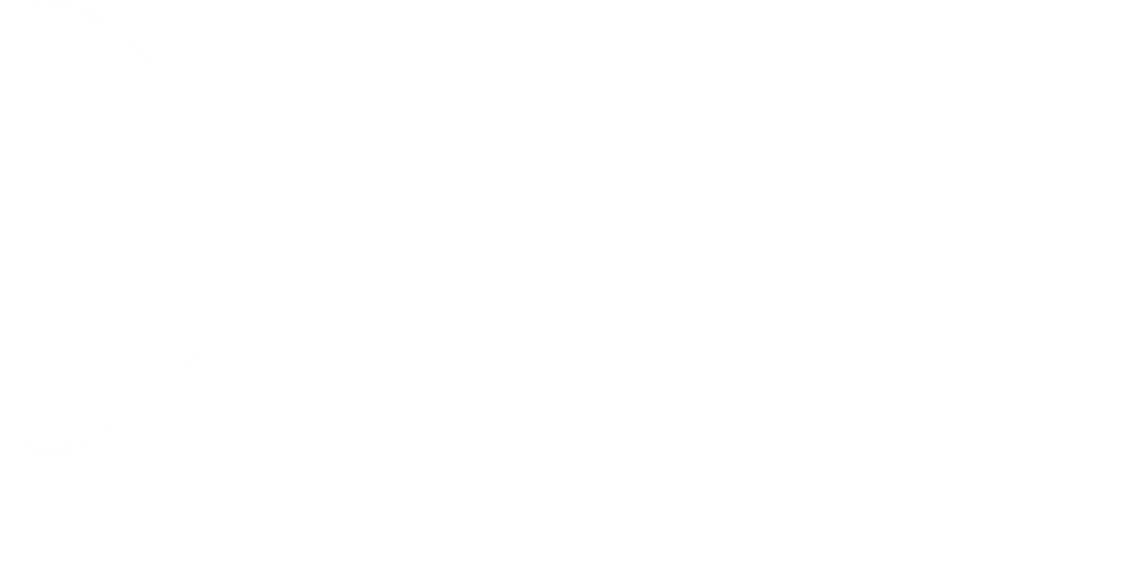 Le
Jimmy Réla 
direction@devenirs.fr
06.84.97.71.41
devenirs.fr